INFORME DE RECEPCIÓN
01/01/2022 A 30/06/2022
DIRECCIÓN ADMINISTRATIVA Y FINANCIERA
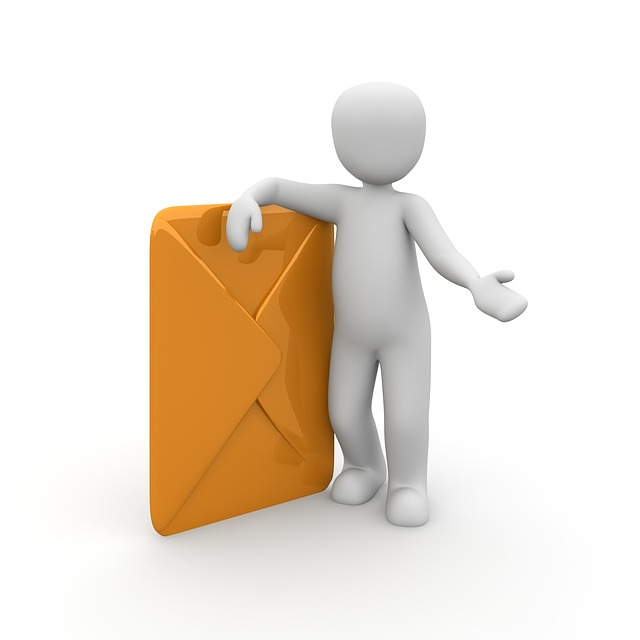 COMUNICACIONES
DIRECCIÓN ADMINISTRATIVA Y FINANCIERA
COMUNICACIONES RECIBIDAS
3.013
COMUNICACIONES recibidas
Tipo de Trámite
COMUNICACIONES ENVIADAS
2.954
COMUNICACIONES recibidas
Tipo de Trámite
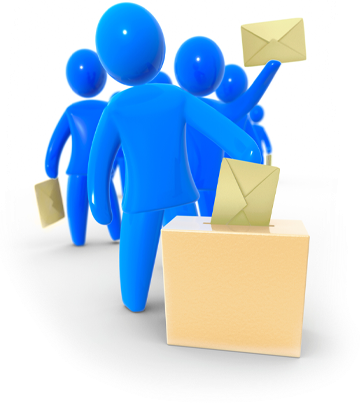 PQRS RECIBIDAS
DIRECCIÓN ADMINISTRATIVA Y FINANCIERA
PQR´S
TIEMPOS DE RESPUESTA
QUEJAS
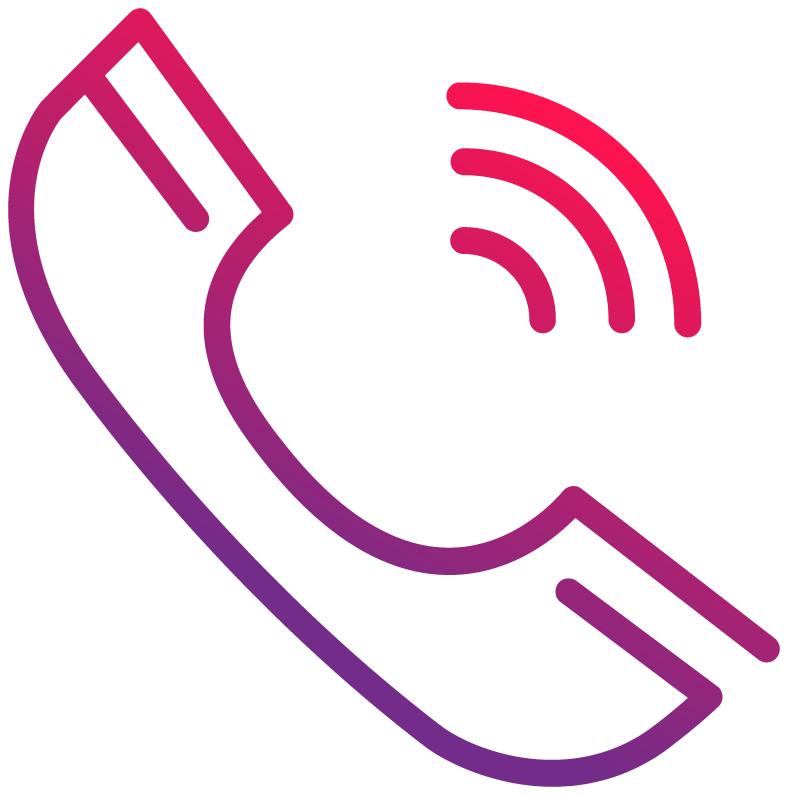 PRESIDENCIA EJECUTIVA
QUEJAS
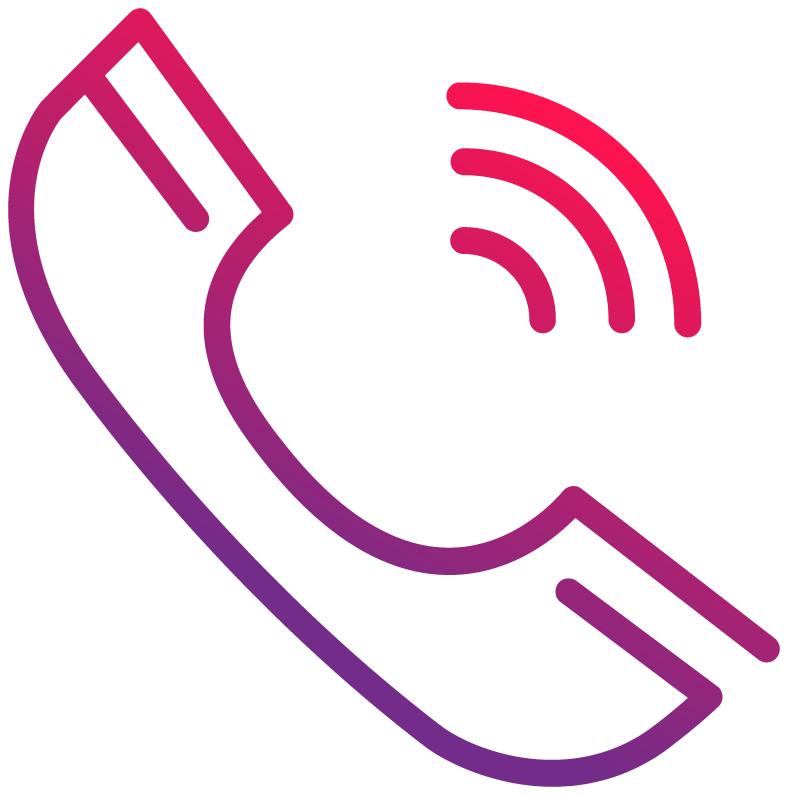 PRESIDENCIA EJECUTIVA
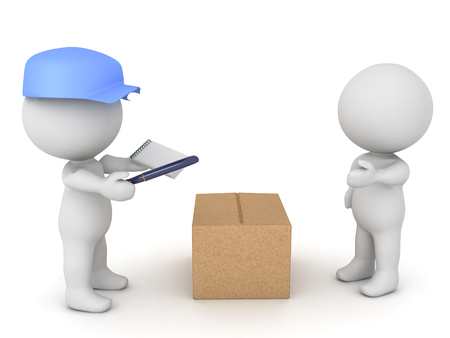 CONTROL DE ENCOMIENDAS
ENCOMIENDAS recibidas
90
ENCOMIENDAS ENVIADAS
87
DIRECCIÓN ADMINISTRATIVA Y FINANCIERA
GRACIASADRIANA LUCIA  ARTEAGARECEPCIONISTA